กรอบเสถียรภาพเศรษฐกิจ 2556
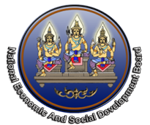 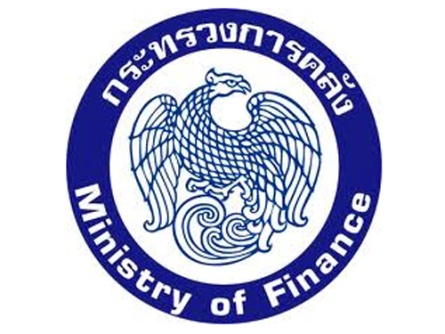 ความเสี่ยงในเศรษฐกิจโลก
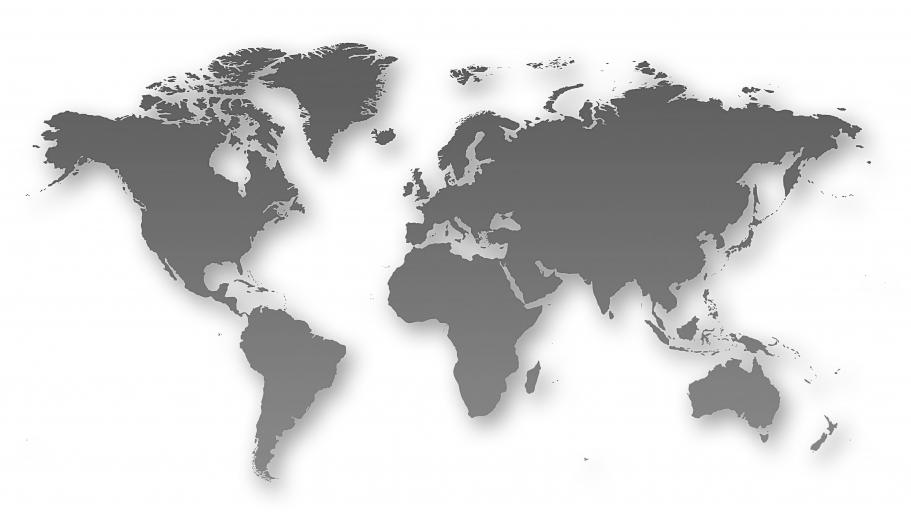 QE
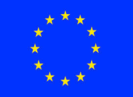 QE
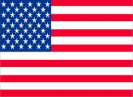 ประมาณการสภาพคล่องส่วนเกินในระบบ ณ สิ้นปี 56 อยู่ที่ 5.86 Trillion USD
เทียบกับสภาพคล่องสะสมช่วง Hamburger Crisis 1.85 Trillion USD
QE
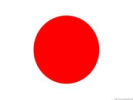 สภาพคล่องส่วนเกินจากมาตรการ QE ของ 3 ประเทศหลักสร้างแรงกดดันภูมิภาคเอเชียต่อเนื่อง โดย QE4 ของ US จำนวน 85 Billion USD ต่อเดือน ส่วนของ JP 60  - 70 Trillion Yen ต่อ ปี
เศรษฐกิจโลกยังฟื้นตัวล่าช้า และภูมิภาคเอเชียชะลอตัวลง ส่งผลกระทบต่อคู่ค้าที่สำคัญของไทย เช่นเดียวกับที่เคยเกิดขึ้นในปี 2549 จนทำให้ธนาคารแห่งประเทศไทยต้องดำเนินมาตรการควบคุมเงินทุนไหลเข้า  (URR 30%)
27 พฤษภาคม 2556
2
เงินทุนเคลื่อนย้ายสุทธิ : แรงกดดันต่อค่าเงิน
บาท/ดอลลาร์ สรอ.
ล้านดอลลาร์สรอ.
พ.ย. 53 - ม.ย. 54
พ.ย. 51 - มี.ค. 53
ก.ย. 55 - ปัจจุบัน
QE1
QE2
QE3
35.48
ค่าเฉลี่ย 5 ปีของเงินทุนเคลื่อนย้ายสุทธิ
30.15
29.31
ที่มา : ธนาคารแห่งประเทศไทย
เงินทุนเคลื่อนย้ายสุทธิปรับเป็นการไหลเข้าในระดับสูงตั้งแต่ Q3/55 - Q1/56 และอยู่สูงกว่าค่าเฉลี่ย 5 ปี กว่า 2 เท่า
เงินทุนไหลเข้าที่เพิ่มสูงขึ้นในช่วง Q3/55 ถึงปัจจุบัน เป็นผลจากการลงทุนในหลักทรัพย์ของนักลงทุนต่างชาติ โดยเฉพาะในตลาดตราสารหนี้ ซึ่งแตกต่างจากช่วงปี 2553 ที่การไหลเข้าส่วนใหญ่เป็นผลจากการลงทุนโดยตรงของนักลงทุนต่างชาติ และการนำเข้าเงินกู้ระยะสั้นในภาคธนาคารเพื่อสนับสนุนธุรกรรมป้องกันความเสี่ยงจากอัตราแลกเปลี่ยนของผู้ส่งออกเป็นสำคัญ
27 พฤษภาคม 2556
3
อัตราดอกเบี้ยนโยบายของประเทศต่าง ๆ
ล่าสุดในเดือนพฤษภาคม 2556 ประเทศต่างๆ ยังคงดำเนินนโยบายการเงินผ่อนคลายต่อเนื่อง โดยการปรับลดอัตราดอกเบี้ยนโยบายลง ดังนี้ 
ธนาคารกลางอินเดีย ปรับลดลงร้อยละ 0.25 เพื่อกระตุ้นเศรษฐกิจที่ยังคงมีความเสี่ยงจากการขาดดุลบัญชีเดินสะพัดที่สูงเป็นประวัติการณ์ 
ธนาคารกลางยุโรป ปรับลดลงร้อยละ 0.25 ต่อปี เพื่อกระตุ้นเศรษฐกิจที่ยังคงอ่อนแอ 
ธนาคารกลางออสเตรเลีย ปรับลดลงร้อยละ 0.25 ต่อปี เนื่องจากเศรษฐกิจภายในประเทศได้รับผลกระทบจากการแข็งค่าของเงินดอลลาร์ออสเตรเลียและ                                รองรับความเสี่ยงจากแนวโน้มการชะลอตัวของเศรษฐกิจโลก 
ธนาคารกลางเกาหลีใต้ ปรับลดลงร้อยละ 0.25 ต่อปี เพื่อรองรับความเสี่ยงจากการชะลอตัวของเศรษฐกิจโลกและมาตรการผ่อนคลายทางการเงินของญี่ปุ่น 
ธนาคารกลางเวียดนาม ปรับลดอัตราดอกเบี้ยนโยบายลงอีกร้อยละ 1.00 ต่อปี เพื่อสนับสนุนการเติบโตของเศรษฐกิจที่มีแนวโน้มชะลอตัว
27 พฤษภาคม 2556
4
เศรษฐกิจไทยได้รับผลกระทบ
แม้ว่าเศรษฐกิจไทยมีพื้นฐานที่แข็งแกร่ง
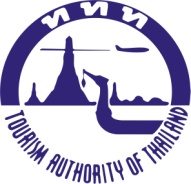 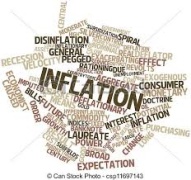 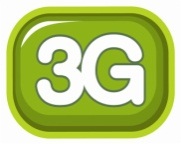 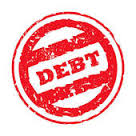 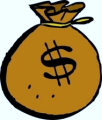 BIS ratio
บางสาขาการผลิตและบริการขยายตัวได้ดี เช่น การท่องเที่ยว โทรคมนาคม
หนี้สาธารณะ อัตราเงินเฟ้อ
การว่างงาน และ NPLs อยู่ในระดับต่ำ
ทุนสำรองระหว่างประเทศ และทุนสำรองต่อสินทรัพย์เสี่ยงอยู่ในระดับสูง
แต่เงินทุนเคลื่อนย้าย ทำให้เงินบาทแข็งค่า  การส่งออกได้รับผลกระทบ และเศรษฐกิจมีแนวโน้มชะลอตัว
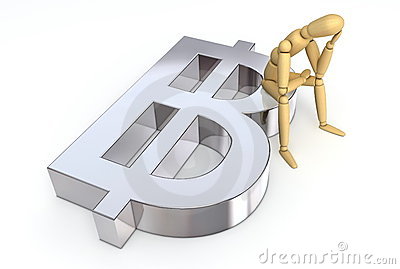 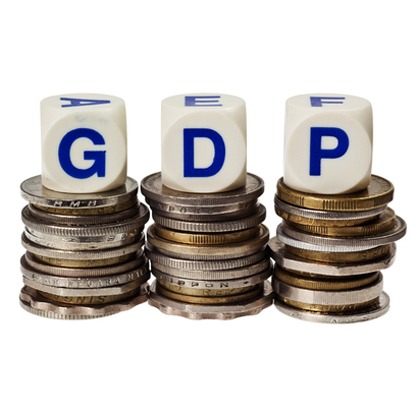 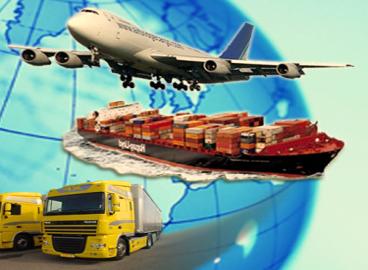 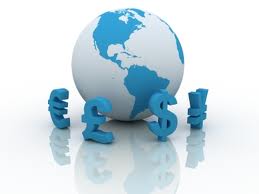 Q1/56 เงินบาทแข็งสุดในภูมิภาค  2.9% และแข็งค่ากว่าคู่ค้าคู่แข็ง 7.4% (YoY)
Q1/56 ส่งออกขยายตัวต่ำกว่าศักยภาพที่ 4.5%
GDP Q1/56 ขยายตัว 5.3% แต่หดตัว 2.2% จาก Q4/55 
จากการรายงานของหน่วยงานต่างๆ พบว่าภาคการส่งออกได้รับผลกระทบอย่างชัดเจน
Q1/56 ไหลเข้า 4.78 Billion USD เกินกว่าค่าเฉลี่ย 5 ปี ที่ 2 Billion USD
27 พฤษภาคม 2556
5
ปัจจัยที่ต้องเฝ้าระวังอย่างใกล้ชิดใน 5 ด้าน
(1)	ภาวะเศรษฐกิจโลกที่ฟื้นตัวได้ช้ากว่าความคาดหวังและมีความเสี่ยงที่จะเข้าสู่วิกฤตเศรษฐกิจอีก
(2)	การแก้ปัญหาด้วยการพิมพ์เงินของประเทศมหาอำนาจทำให้สงครามอัตราแลกเปลี่ยนยังคงดำเนินต่อไปและส่งผลให้เงินทุนไหลเข้าประเทศไทย
(3)	ค่าเงินบาทที่แข็งขึ้นและผันผวนส่งผลกระทบต่อรายได้จากการส่งออกสินค้าและบริการ
(4)	แรงขับเคลื่อนจากมาตรการสร้างรายได้-ลดรายจ่าย-ขยายโอกาส ในปีแรกมีแนวโน้มลดลง ในขณะที่การเบิกจ่ายงบลงทุนโครงการขนาดใหญ่อาจจะมีความล่าช้ากว่ากำหนดการ
(5)	การลงทุนในตลาดหลักทรัพย์และตลาดอสังหาริมทรัพย์ ต้องดูแลให้สอดคล้องกับพื้นฐานทางเศรษฐกิจ โดยระมัดระวังไม่ให้เป็นการเก็งกำไรจนเกิดฟองสบู่ ซึ่งจะก่อให้เกิดผลกระทบต่อเสถียรภาพเศรษฐกิจ
27 พฤษภาคม 2556
6
กรอบการรักษาเสถียรภาพของเศรษฐกิจปี 2556
ดูแลเสถียรภาพของอัตราแลกเปลี่ยน
ดูแลการดำเนินนโยบายการคลังและนโยบายการเงินให้มีความสอดคล้องกัน
สร้างความเชื่อมั่นในต่างประเทศ โดยผ่านการเผยแพร่ข้อมูลที่ถูกต้องและการเยือนต่างประเทศของคณะผู้แทนของประเทศ
สร้างความเชื่อมั่นและเสถียรภาพระยะสั้น
Stability to Sustainability
สร้างฐานการบริโภค การลงทุนภาคเอกชนในประเทศ โดยเพิ่มศักยภาพของรายได้เดิม และสร้างรายได้ใหม่
สนับสนุนการสร้างรายได้จากต่างประเทศด้านการส่งออกและการท่องเที่ยว และการลงทุนในภาคธุรกิจที่เหมาะสม
ดำเนินนโยบายการคลังที่มีวินัย 
ปรับโครงสร้างเศรษฐกิจและโครงสร้างภาษี
รักษาอัตราการเจริญเติบโตทางเศรษฐกิจ
27 พฤษภาคม 2556
7
การดำเนินมาตรการรักษาเสถียรภาพของเศรษฐกิจ
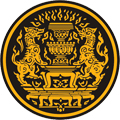 กำกับดูแลเศรษฐกิจ ผ่านการดำเนินนโยบายและมาตรการผ่านกลไกต่างๆ
มาตรการด้านการเงิน
มาตรการด้านการคลัง
มาตรการเฉพาะด้าน
หน่วยงานหลัก: ธปท.
หน่วยงานหลัก: กค.
หน่วยงานหลัก: กระทรวง ทบวง กรม
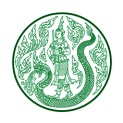 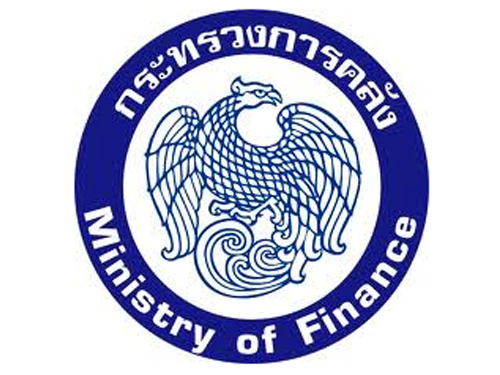 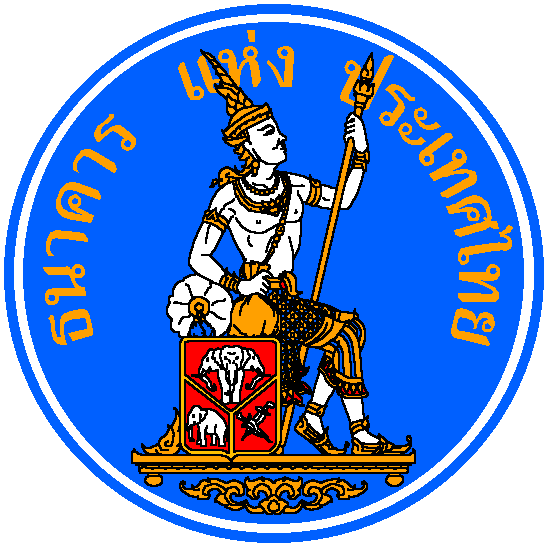 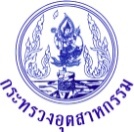 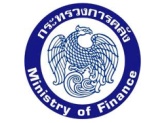 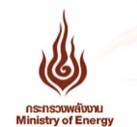 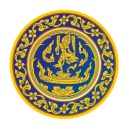 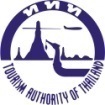 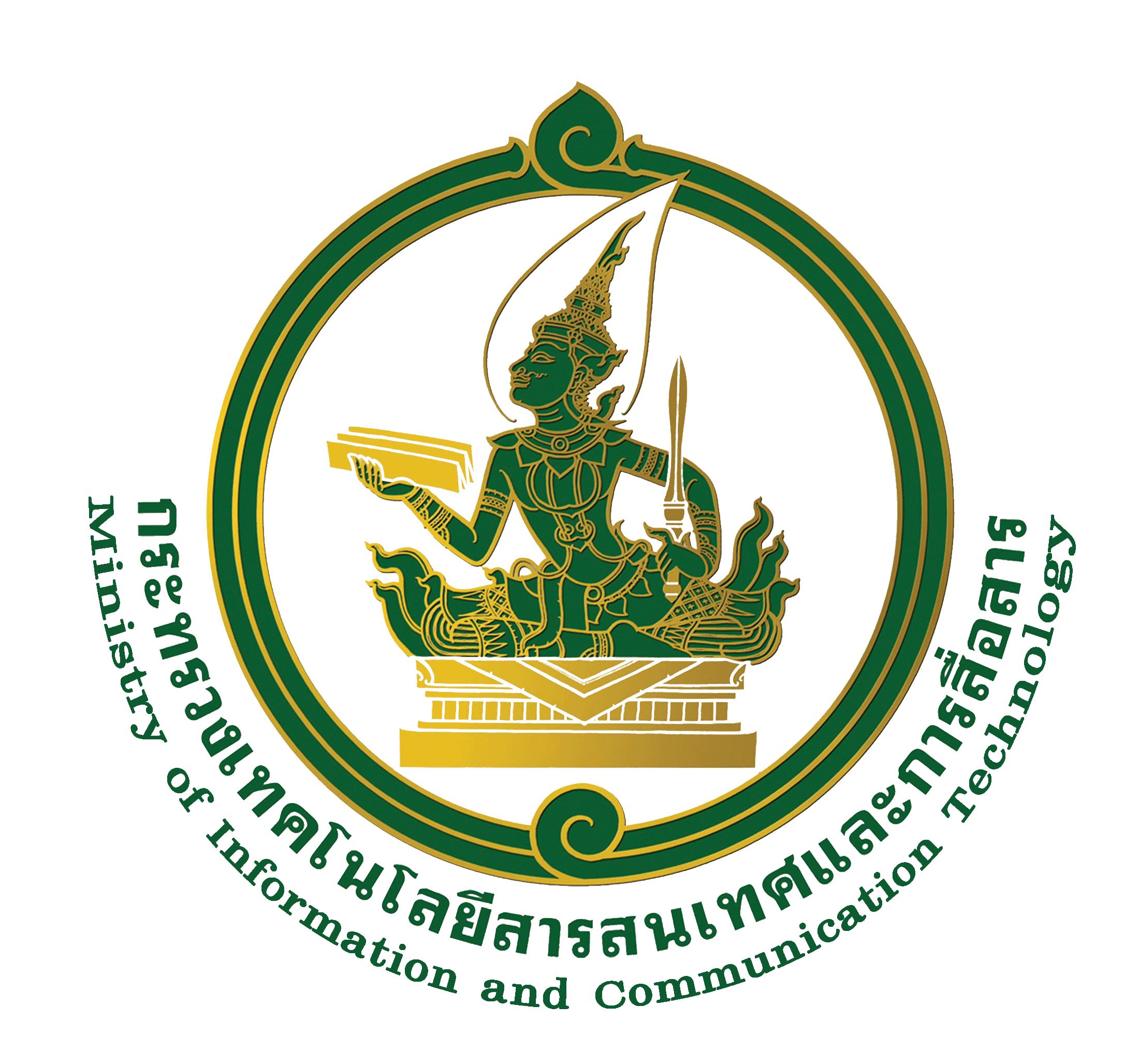 27 พฤษภาคม 2556
8
มาตรการรักษาเสถียรภาพของเศรษฐกิจ
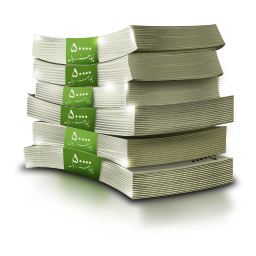 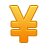 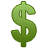 ดำเนินการซื้อขายเงินตราต่างประเทศในตลาดอัตราแลกเปลี่ยน
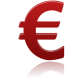 โดยประสานงานกับ ธปท.
ดำเนินนโยบายอัตราดอกเบี้ยอย่างเหมาะสมกับสภาพเศรษฐกิจที่แท้จริง
มาตรการ
ด้านการเงิน
มาตรการกำกับดูแลสถาบันการเงิน (Macro Prudential Measures)
พิจารณาใช้มาตรการจำกัดเงินทุนไหลเข้าอย่างระมัดระวังเมื่อจำเป็น
บริหารจัดการเงินทุนสำรองเงินตราระหว่างประเทศ
ช่วยเหลือภาคธุรกิจให้สามารถลดผลกระทบค่าเงินบาท
สร้างความร่วมมือระหว่างประเทศในภูมิภาคในการดูแลอัตราแลกเปลี่ยน
27 พฤษภาคม 2556
9
มาตรการรักษาเสถียรภาพของเศรษฐกิจ
กำกับดูแลการเบิกจ่ายงบประมาณ
ดำเนินการโครงการลงทุนขนาดใหญ่
หน่วยงานหลัก: กค.
มาตรการ
ด้านการคลัง
กำหนดให้รัฐวิสาหกิจชำระหนี้/ปรับโครงสร้างหนี้เงินตราต่างประเทศ
ดำเนินการปฏิรูปโครงสร้างภาษี
สนับสนุนด้านสินเชื่อผ่านสถาบันการเงินเฉพาะกิจของรัฐ
ส่งเสริมให้ภาคธุรกิจเอกชนไปลงทุนต่างประเทศในภาคธุรกิจที่เหมาะสม
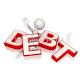 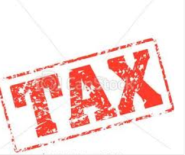 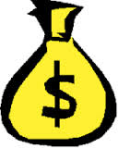 ส่งเสริมการออมและการประกันภัยของครัวเรือนให้ทั่วประเทศ
27 พฤษภาคม 2556
10
มาตรการรักษาเสถียรภาพของเศรษฐกิจ
ด้านเกษตร (กษ.) เพื่อยกระดับรายได้เกษตรกร
ด้าน SMEs (กค.) เพิ่มสัดส่วนเป็นร้อยละ 40 ของ GDP
มาตรการ
เฉพาะด้าน
ด้านอุตสาหกรรมขนาดใหญ่ (อก.) ขยายการลงทุนและพัฒนาเทคโนโลยี
ด้านท่องเที่ยว (กก.) เพิ่มจำนวนนักท่องเที่ยว และเพิ่มรายได้เป็น  2 เท่า
ด้านการส่งออก (พณ.) ขยายตัวร้อยละ 7.0 - 7.5 ในปี 2556
ด้านพลังงาน (พน.) มีแหล่งพลังงานที่มั่นคง ในราคาเหมาะสม
ด้าน ICT (ทก.) ยกระดับเทคโนโลยีและการเข้าถึงบริการ
ด้านผู้มีรายได้น้อย (กค.) สร้างรายได้และกำลังซื้อ ลดต้นทุนประกอบอาชีพ
27 พฤษภาคม 2556
11
รายละเอียดมาตรการเฉพาะด้าน
27 พฤษภาคม 2556
12
มาตรการเฉพาะด้าน
เพื่อรักษาศักยภาพในการขยายตัวของเศรษฐกิจในปี 2556 และสร้างความสามารถในการแข่งขันเพื่อให้สามารถรองรับสถานการณ์เศรษฐกิจโลกที่ยังมีความเสี่ยงต่อการขยายตัวของเศรษฐกิจไทย
27 พฤษภาคม 2556
13
มาตรการเฉพาะด้าน
27 พฤษภาคม 2556
14
มาตรการเฉพาะด้าน
27 พฤษภาคม 2556
15
มาตรการเฉพาะด้าน
27 พฤษภาคม 2556
16